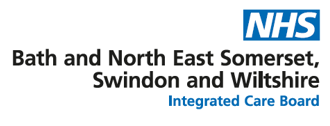 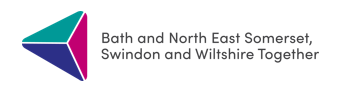 BSW ICB Medicines Optimisation Strategy   2023-2025
BSW ICB Medicines Optimisation Team
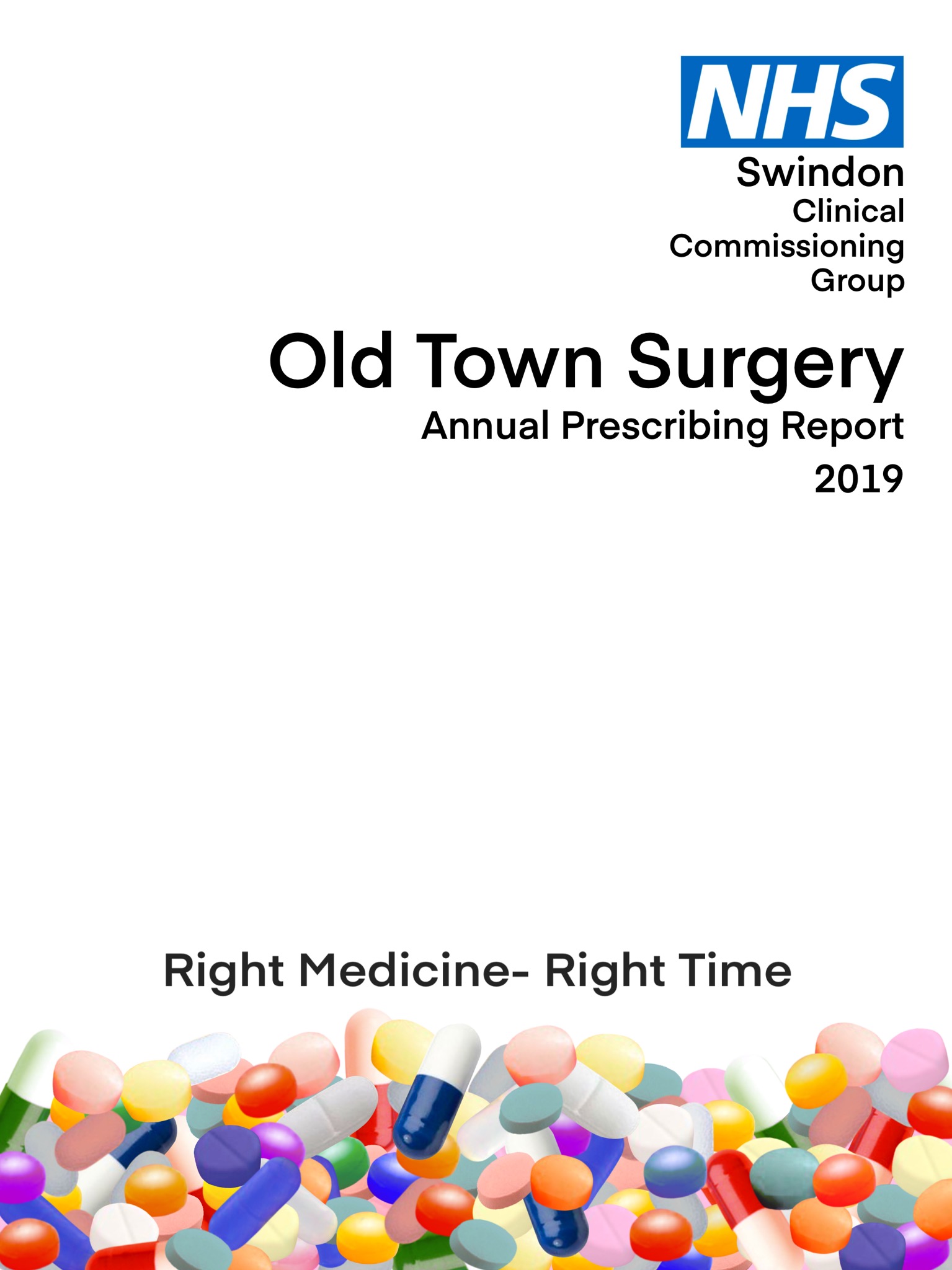 [Speaker Notes: Change the Practice name as highlighted]
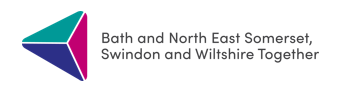 Our ambition is for medicines and pharmacy teams to be at the heart of system healthcare transformation to deliver safe, optimal, innovative patient care.
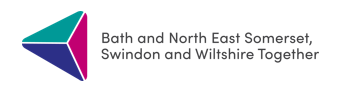 Our strategy is based on alignment to the following integrated care board (ICB) priorities:
Improving medicines-related patient safety
 Delivering value to the system
 Improving patient outcomes
 Supporting equity of access
 Supporting NHS recovery through increasing capacity
 Reducing health inequalities
 Improving sustainability
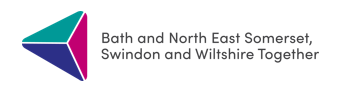 Medicines play a crucial role in maintaining health, preventing illness, managing chronic conditions and curing disease.  In a time of significant economic and demographic challenge, it is crucial that our patients get the best quality outcomes from the medicines that they are prescribed.  

Our vision for medicines optimisation within BSW ICB delivers a patient-focussed approach to getting the best possible health benefits from the investment made in medicines.  This requires a holistic approach, an enhanced level of person-centred care delivery, and partnership between clinical professionals and patients.

Our aim is to ensure that the right patient gets the right medicine, at the right time (even when that means no medicine).  

We will focus on wider health outcomes including improved clinical outcomes for patients, reducing avoidable hospital admissions related to medicines (HARMs), reducing health inequalities & utilising a population health management approach. 

A patient centred approach will in turn ensure we get the best from our investment in medicines, patients live longer, healthier lives. 

It will also support the system to achieve its aims in transforming care by improving capacity through admission avoidance, earlier discharge and supporting high quality access to care in alternative settings.
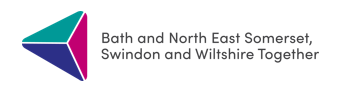 Medicines Statistics And Why They Matter
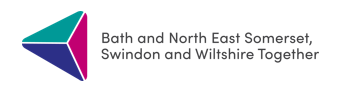 Medicines Statistics And Why They Matter
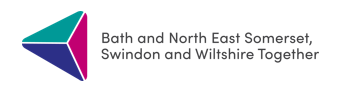 VISION
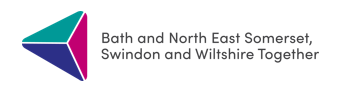 Person Centred Care & Shared Decision making
Improve patient engagement and responsibility in decisions around medicines, person centered treatment goals that matter to the individual
Improved use of technology to support decision making
Focus on prevention, lifestyle interventions and earlier intervention to reduce the impact of long -term conditions 
Holistic approach, alternative interventions to medicines, encourage self-care
Patient education and awareness campaigns
Systematic structured medication reviews and deprescribing in all settings, to optimise medicines use reduce inappropriate polypharmacy and medication related harm
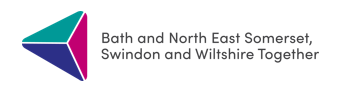 High Quality Safe Use of Medicines
Focus on improving patient outcomes, health and reducing hospital admissions related to medicines or sub-optimal quality prescribing. 
Use of medicines driven by clinical evidence
System wide approach to medicines safety improving medicines safety by sharing reporting and learning from medicines incidents.
Reduce severe avoidable medication related harm by 50% in line with WHO target and reduce hospital admissions (and readmissions) related to medicines (HARMs)
Reduce medicines errors at transition between care settings by improving communication with an ultimate goal of a single shared patient record.
Reduce harm from high risk medicines e.g. anticoagulants, prescribed dependence forming medicines, sodium valproate in women of child bearing age
Reduce harmful polypharmacy through deprescribing
Supporting and reviewing/improving prescribing in targeted high risk groups
Develop a system Antimicrobial Stewardship Strategy to promote appropriate antimicrobial use
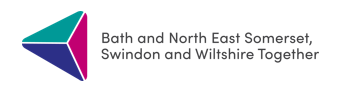 Population Health Management
Work programme driven by data; prescribing data linked to patient outcome and admission data to demonstrate the full impact that improved prescribing quality can have.

Focus on improving population health, reducing inequalities  and variance through high quality use of medicines. Right medicine, right place, right time.

Equitable patient access to medicines and medicines advice and support, recognising the challenges of our large, rural geography and population demographics.

Target interventions to communities, populations or localities that have identified need.

Support the prevention agenda in health, social care, environmental and local authority public health.
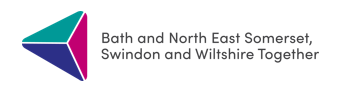 Delivering Best Value From Medicines
Deliver a value based approach to medicines and strive to ensure we get the best value from our investment. 
Delivery of NHSE national medicines opportunities
Cost effective use of medicines (all sectors) through adherence to a system-wide single formulary, aiming for >90% adherence in all settings
Reduce medicines waste 
Reduce low priority prescribing medicines and promote appropriate self care
Maximise use of best value biologics
Ensure a shared approach to patient pathways and guidelines to reduce inequalities and ensure equitable prescribing and access to medicines wherever a patient accesses our system
Reduce the environmental impact of medicines – support delivery NHS net zero carbon impact by 2040 target
Consider medicines impacts on whole system, patient outcomes, admission avoidance, access as well as on prescribing budgets
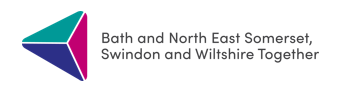 A Whole System Approach to Medicines optimisation
Shared medicines governance structure across ICS, recognised by all organisations
Pharmacy workforce resilience, integration and development (NHS, primary care and community pharmacy). Ensure that we have the right workforce that has ability, skills and flexibility to deliver the system requirements. Work to align with ICS People Strategy 
Provision of multisectoral training programmes and roles, including specialist and consultant pharmacist roles.
Education and upskilling embedded in each clinical priority programme, supported by local specialists delivered to prescribers, allied health professionals, pharmacy teams, patients and public across all sectors 
Shared digital solutions across providers to improve efficiencies and safety around medicines. Right access to the right information at the right time across all sectors. Link to the ICS digital strategy - Digital technologies are an underpinning enabler for sharing information and providing safer care across our system
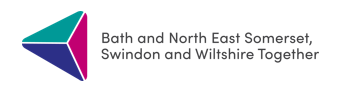 Transformative, innovative approach to medicines
Medicines and pharmacy colleagues embedded in delivery and support of the wider system programmes, pharmacy representation embedded within the system  priorities. 
Medicines is the single most common intervention so needs to be at heart of system transformation and service redesign
Recognise gaps and challenges in commissioned services that impact on medicines use and support system partners in addressing these.
Commit to optimal use of new innovative medicines and technologies
Better utilise the skills of the pharmacy workforce in all sectors including community pharmacy to support system recovery and delivery of our shared system priorities
Change the culture relating to use of medicines, both with clinicians and the public
Health and Care teams, clinical and non-clinical, support delivery of the Medicines Optimisation principles across the ICS
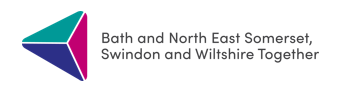 Programme Priorities 2023-24
System Priorities
NHS Providers




Virtual ward, safe use of medicines

Outpatients Parenteral Antimicrobial Therapy

Best Value Biologics

Urgent and Emergency care

Medicines contractual frameworks (exend+)

Aseptics review
Integrated System


Community Pharmacy Consultation Service (CPCS)

Pharmacy First

BSW formulary compliance

End of life medicines

Admission avoidance

Structured Medication Reviews 

Discharge Medicines
Service

Shared care prescribing principles
Population Health/ Prevention

Hypertension / AF case finding and treatment

Inappropriate polypharmacy and de-prescribing

Supporting public health initiatives 

Long term conditions

Reducing inequalities

Signposting and self-care
Medicines
Quality


CVD

Diabetes

Respiratory

STOMP, STAMP, dementia

Antimicrobial Stewardship Strategy & oversight

HCP education

Patient education campaigns

Polypharmacy

Antimicrobial strategy
Medicines
Safety


Shared medicines safety governance & learning from incidents

Dependence forming medicines (high dose opioids)

Anticoagulants

Sodium valproate in women (&men) – pregnancy risks

Reducing HARMs

Reducing serious medicines harm

Local commissioned service

Care settings
Value



BSW formulary

Medicines cost efficiency switch programme

Diabetes – blood glucose testing, needles / lancets

Anticoagulants

Reducing medicines waste

Respiratory- greener inhalers, overuse of SABA

Low value medicines/Self Care

Oral nutrition
Workforce and Digital


Workforce plan

Recruitment and retention

Trainee pharmacist and undergraduate training

Technician training

Workforce training and development

Pharmacy Professionals
Networks Portfolio/Joint Roles

EPMA / EPS across Trusts

Community Pharmacy Integration
Delivery of 16 National medicines opportunities